Blood UtilizationPatient Blood Management
Sample Metrics
Patient Blood Management
Should be able to filter by
Product type
Date range
Hgb value, PLT count value, INR…
Location
Physician
Specialty
Blood Utilization Dashboard
Overview Home Page
Overview Home Page of 1 unit Vs. 2 units
Percent of 1 VS 2 Unit(s) orders over time
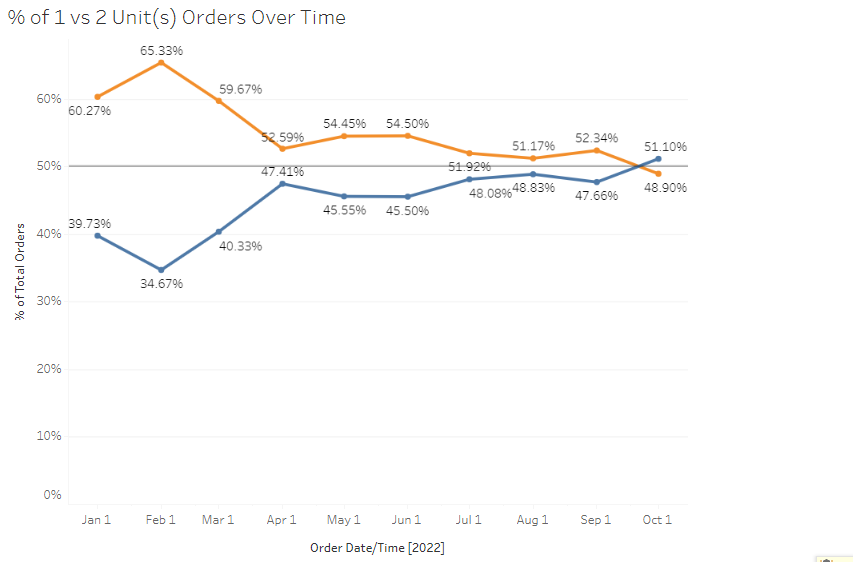 1 VS 2 Unit (S) by Location
1 VS 2 Unit(S) Orders by Specialty
1 VS 2 Unit(S) by Ordering MD
RBC Utilization-All Location Hgb 7.0
RBC Utilization by Location Hgb 7.0
Hgb 7.0 Excluding Infusion center and Operating Rooms
Hgb 8.0 Excluding Infusion Center and ORs
Hgb. 8.0 by Specialty excluding Infusion Center and ORs
Hgb. 8.0 by Specialty excluding Infusion Center and the ORs